Ensemble sensitivity of ice flow speed and ice thickness to uncertain parameters
Wenjie (Wendall) Li
Advisor: Fuqing Zhang, Richard Alley and Byron Parizek
Group Meeting
May 23rd, 2018
Motivation
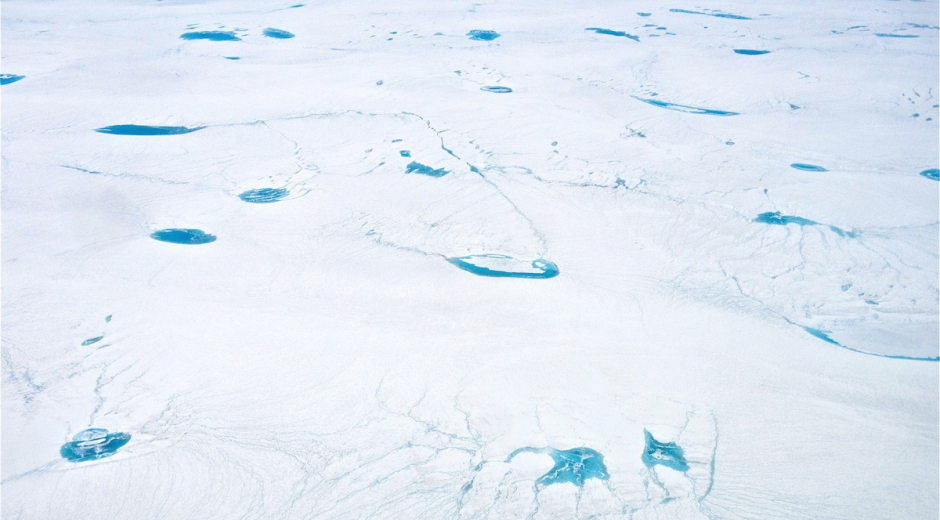 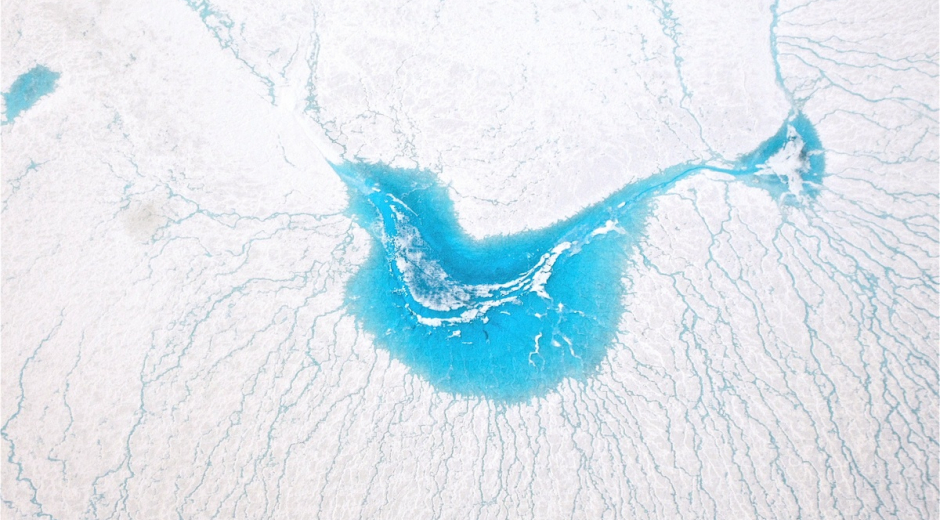 Greenland meltwater lakes, by Tyler Jones, 2012.
http://instaar.colorado.edu/galleries/meltwater-lakes-on-the-greenland-ice-sheet/
Motivation
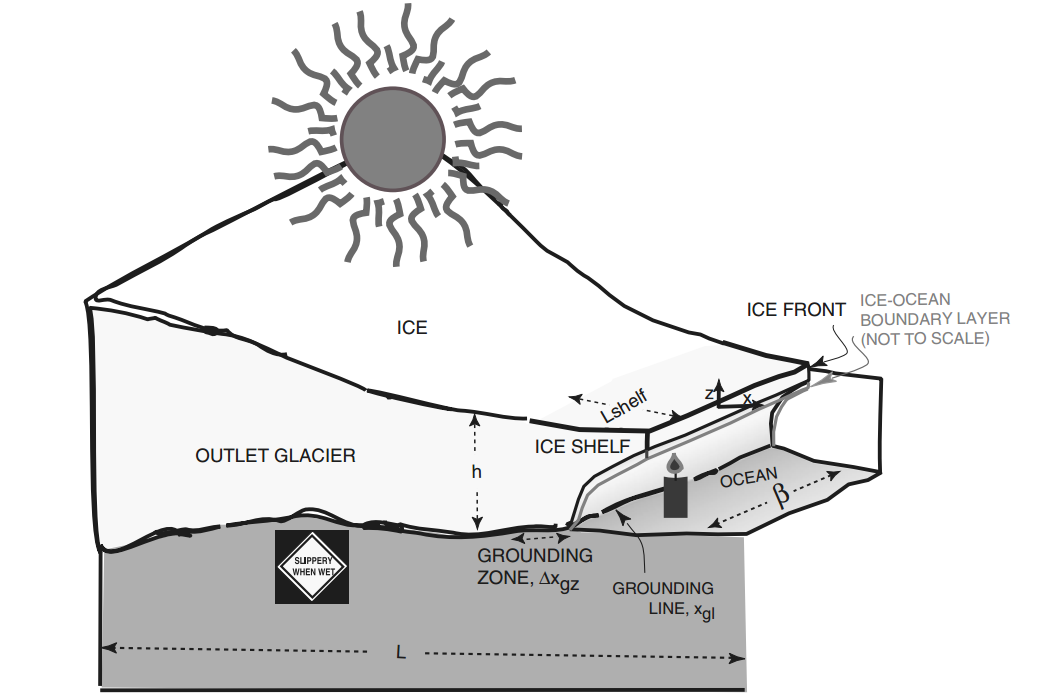 Lake
Parizek et al. (2013)
Motivation
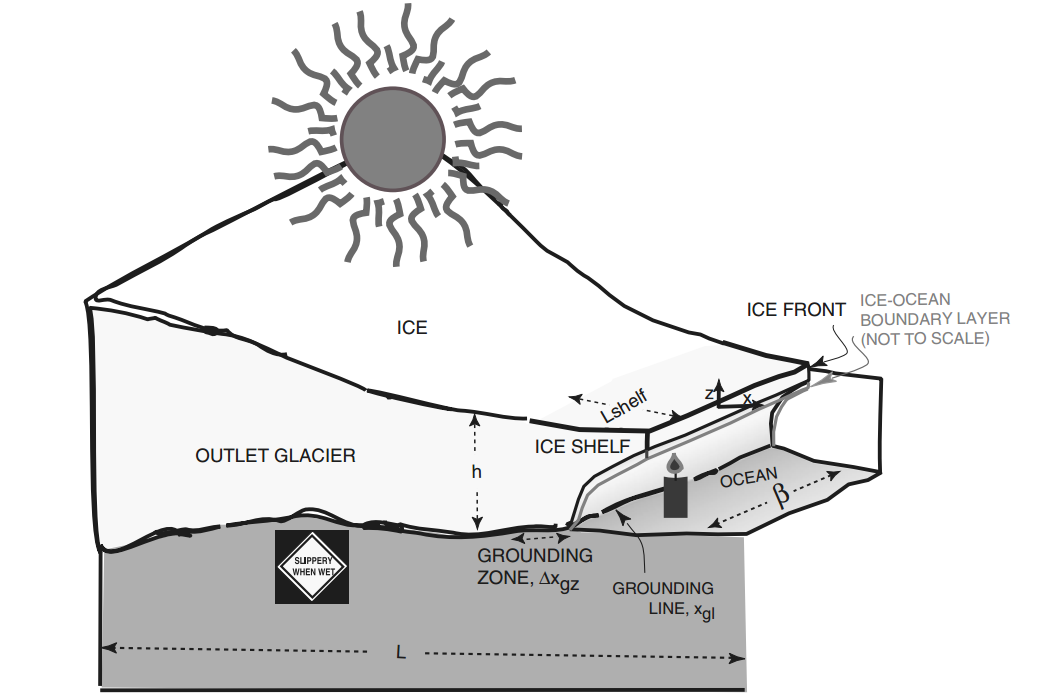 Lake
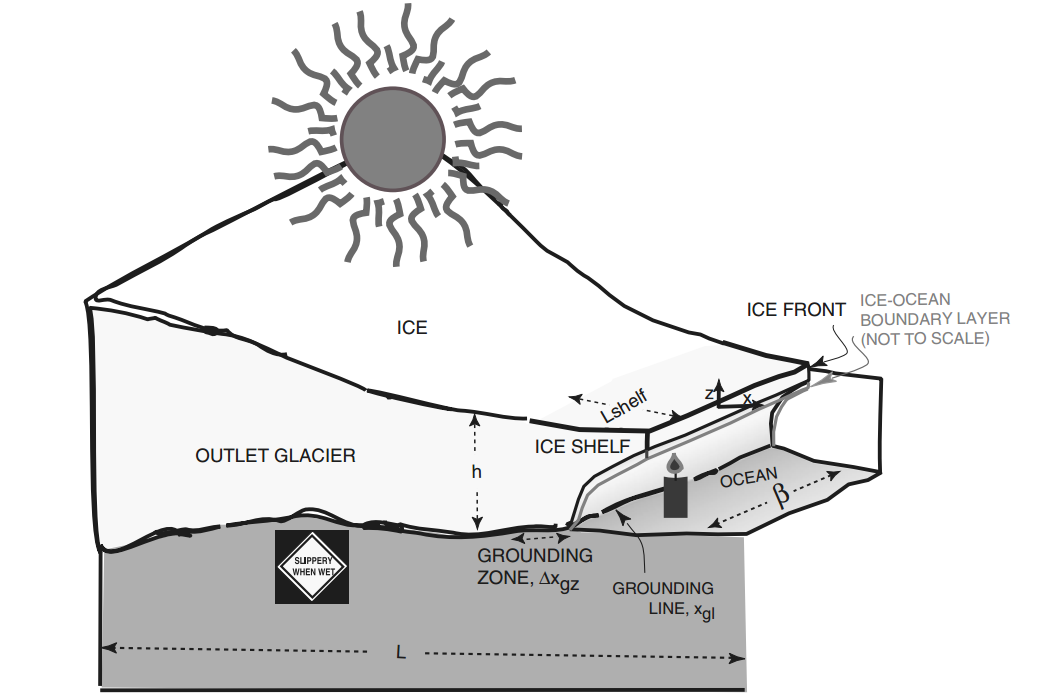 Parizek et al. (2013)
Motivation
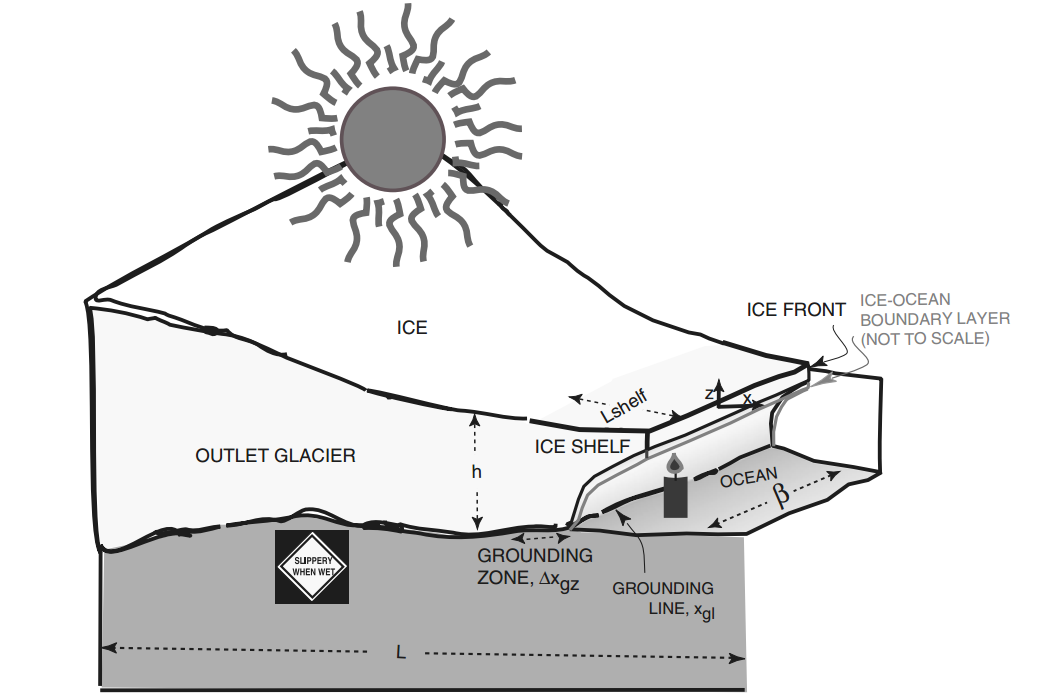 Forecast of the ice evolution is needed.

Require knowledge of basal friction profile, which can not be measured directly.

The uncertainty of upstream mass flux is not considered in the retrieval of basal friction profile

How will this affect the retrieval results?
Parizek et al. (2013)
Model Introduction
2D flowline model

Same width everywhere

Basal elevation decreases linearly with Gaussian bump in the middle

Use 51 ensembles in each experiment

Study correlations between surface horizontal velocity/ice thickness and model parameters
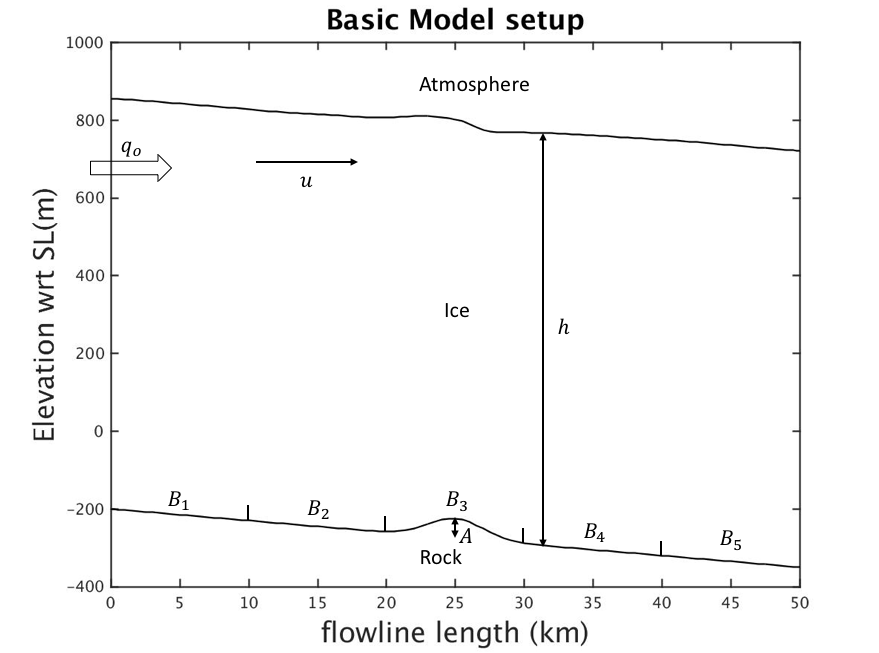 Model Introduction
Correlation results changed after introducing new uncertainties
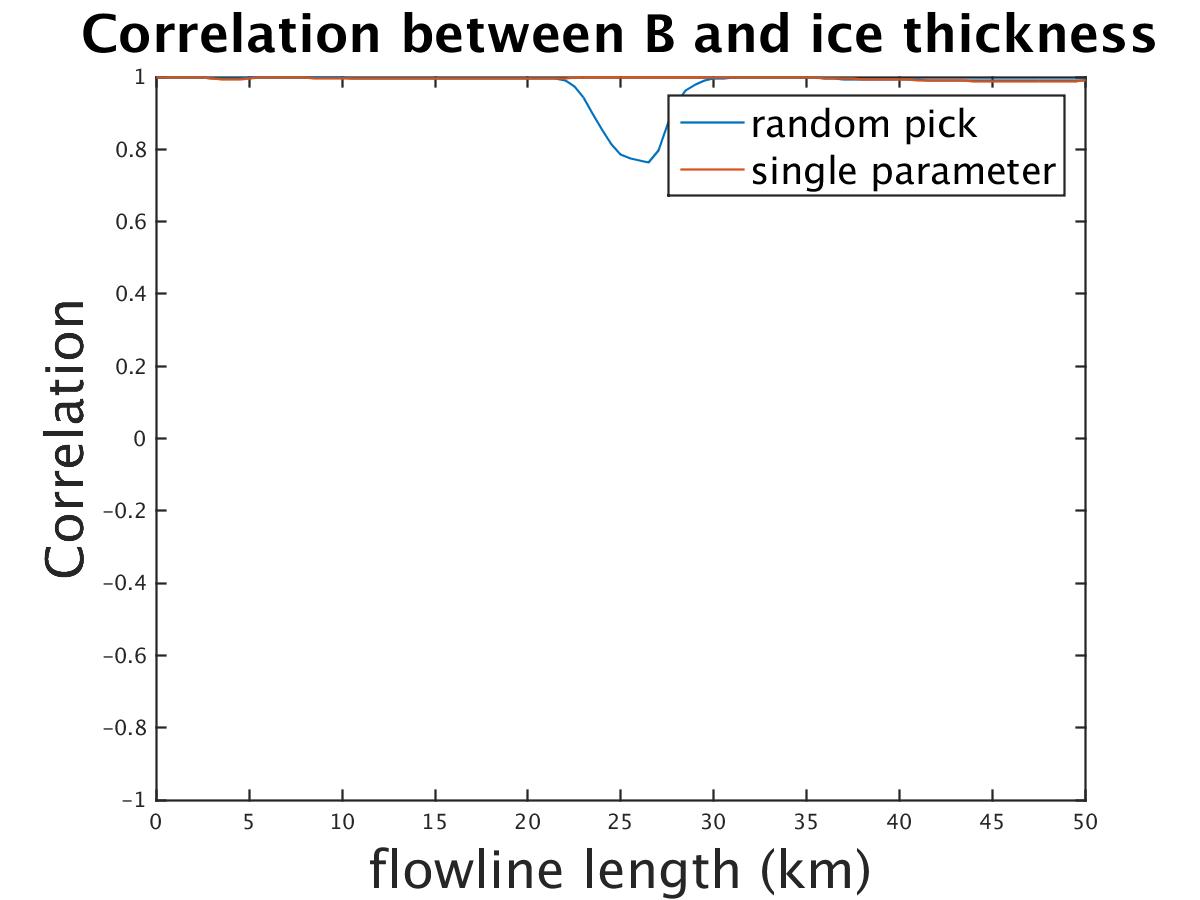 Orange curve: Only perturbing A or B

Blue curve: Perturbing A and B simultaneously

Correlation results @ 20yr
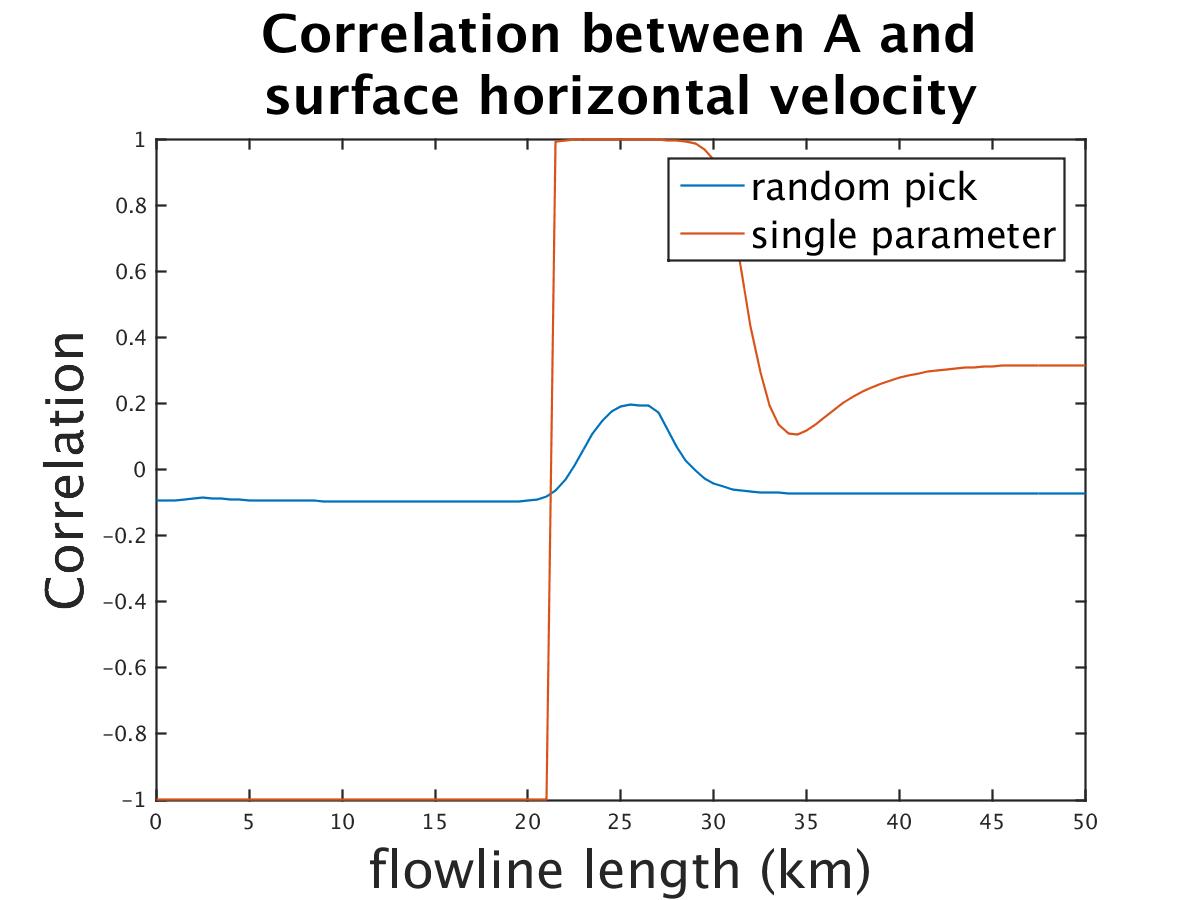 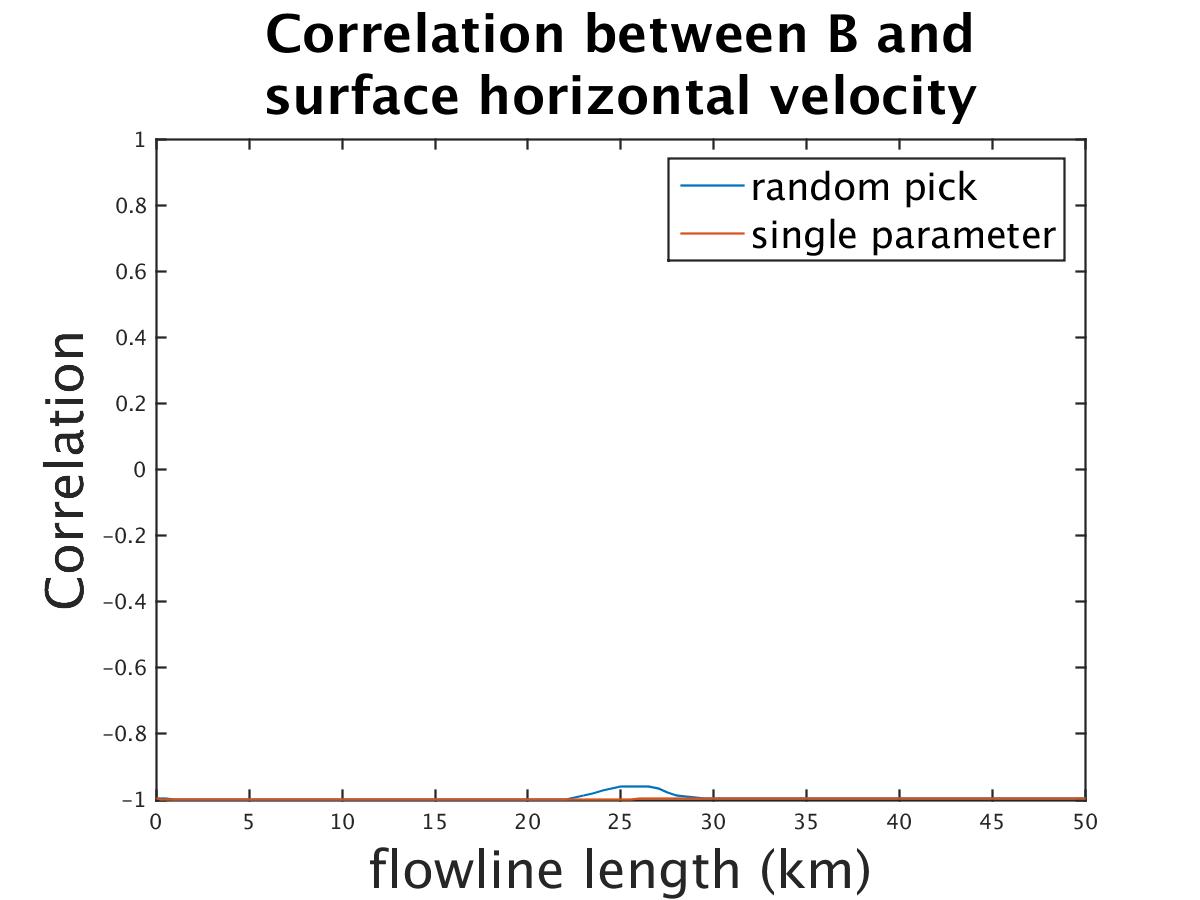 Evolution of correlation results
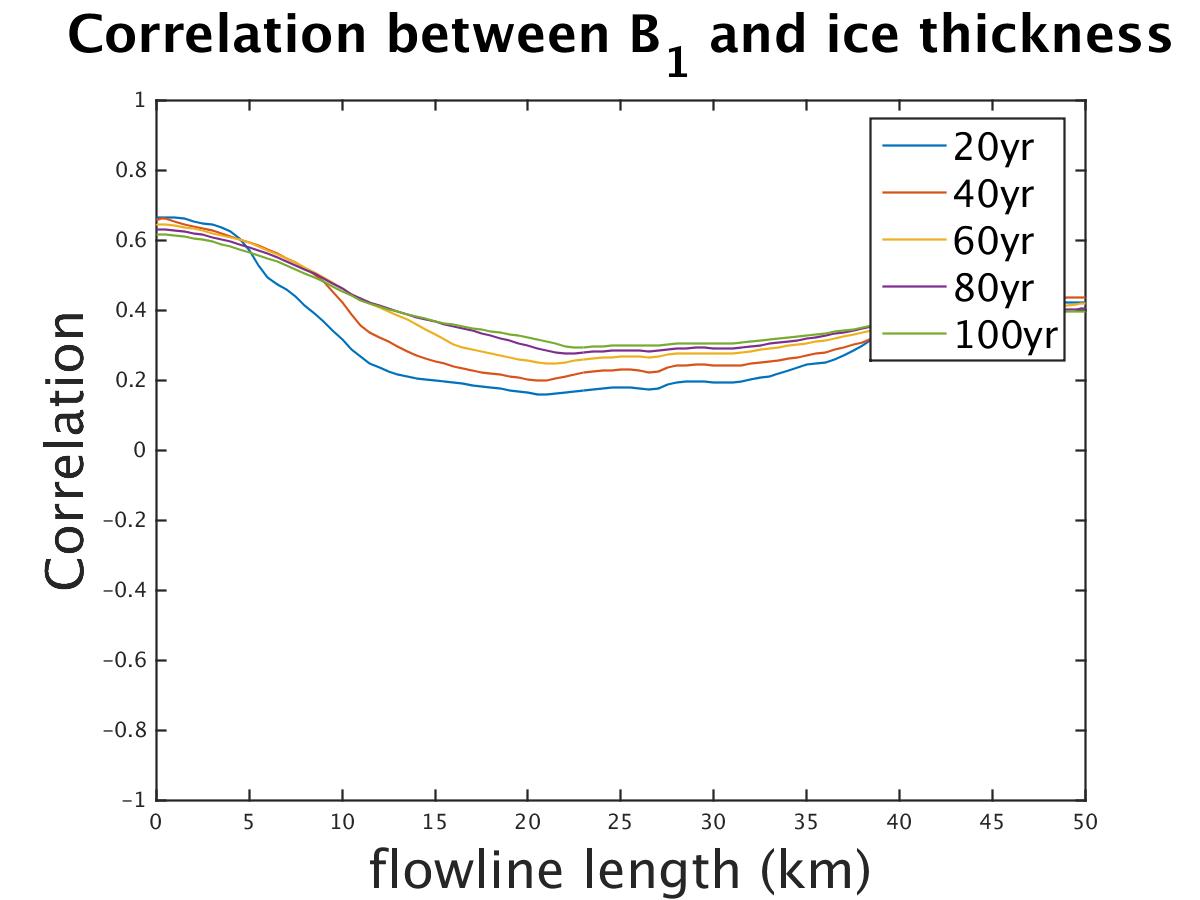 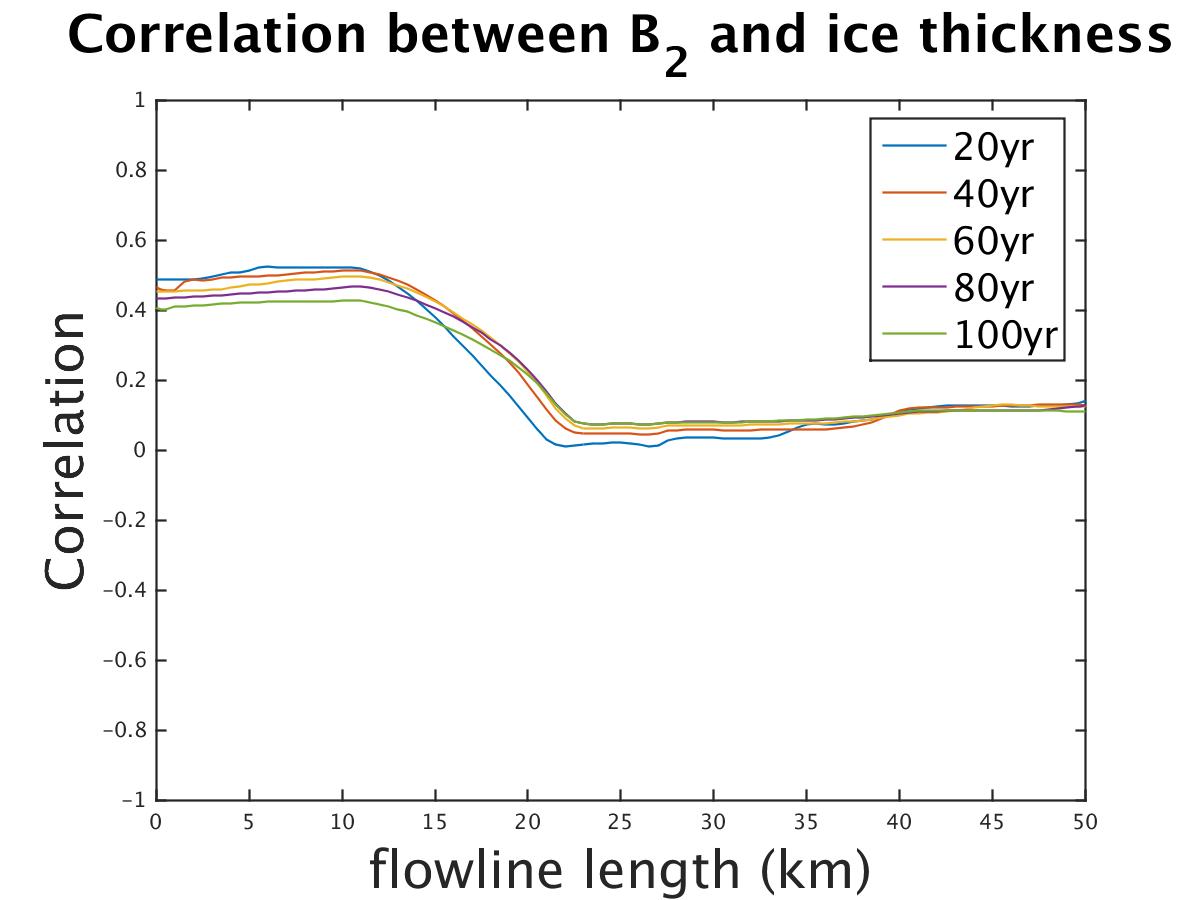 Perturb Bi for 100 yr
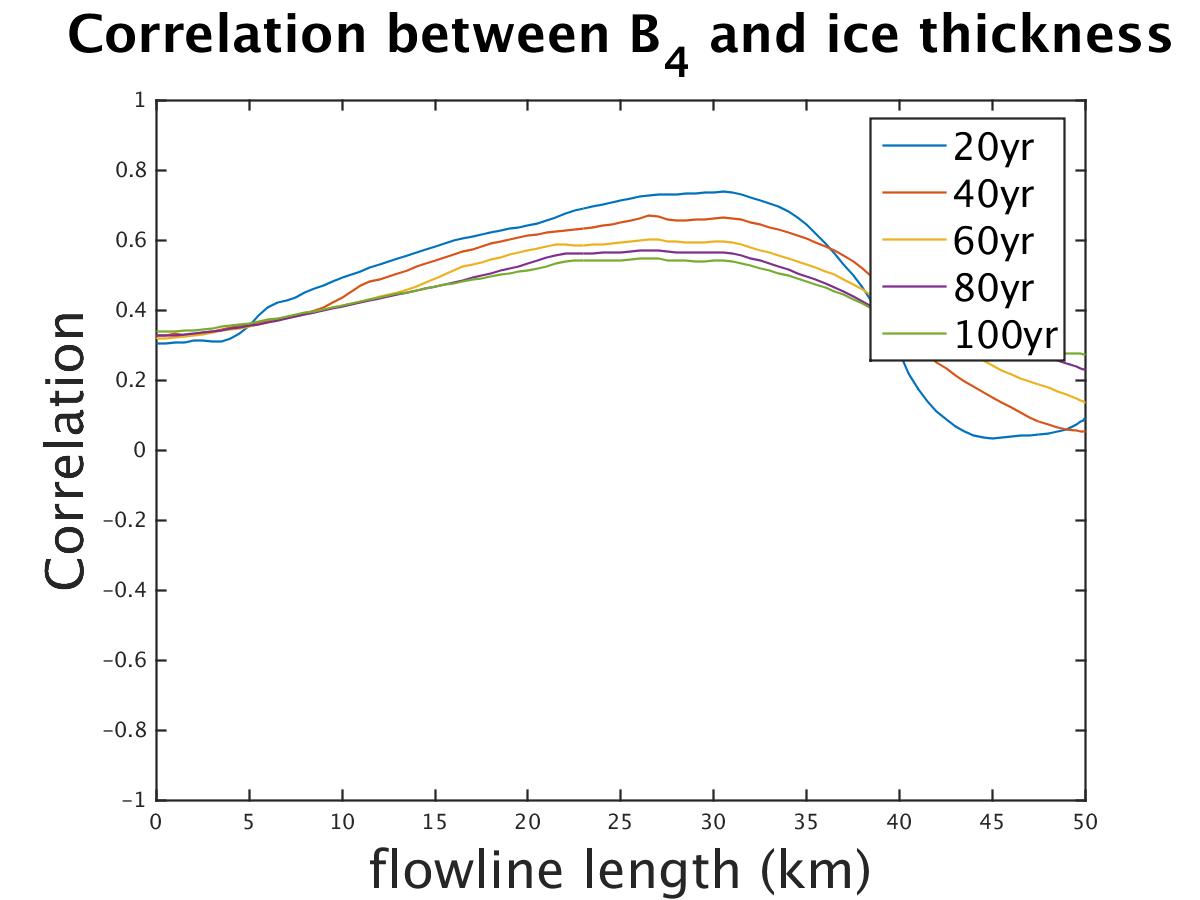 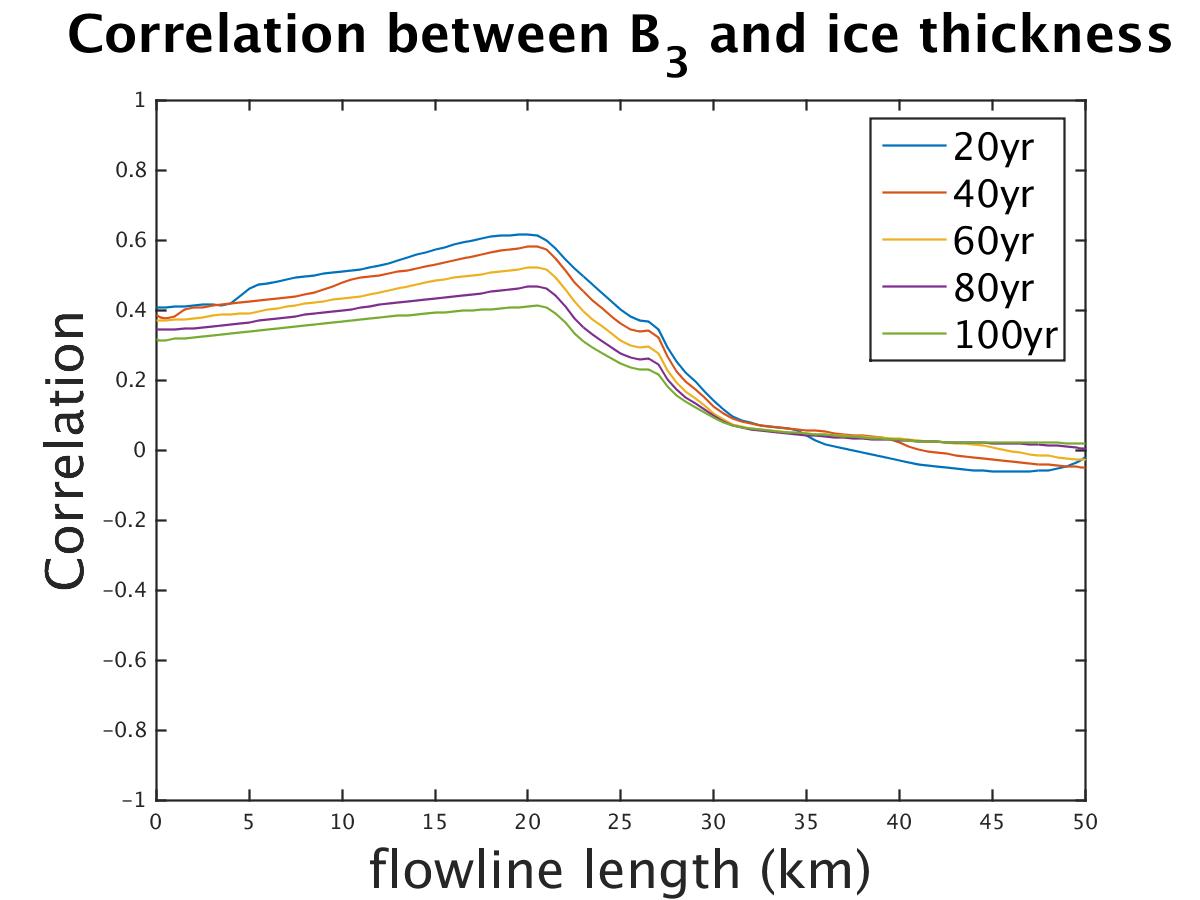 Buttressing Effect
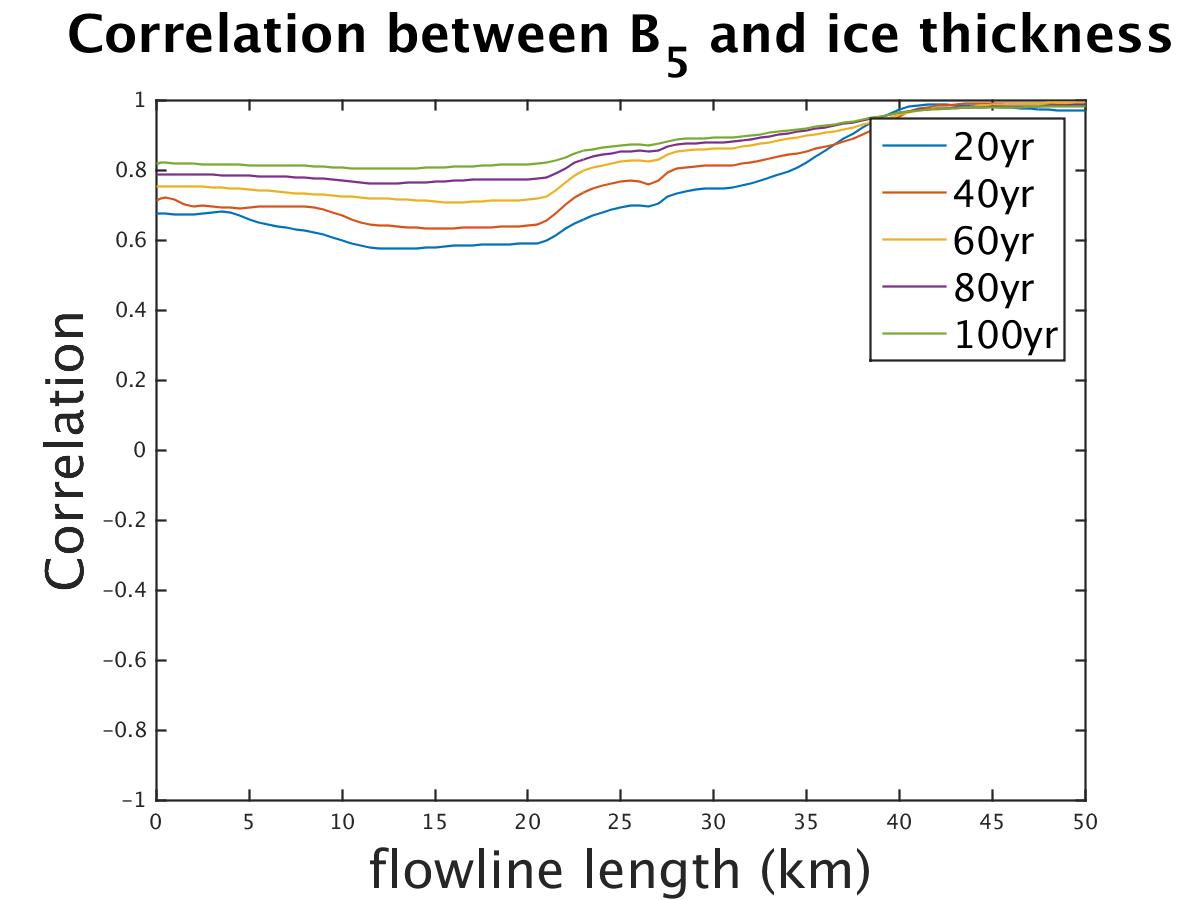 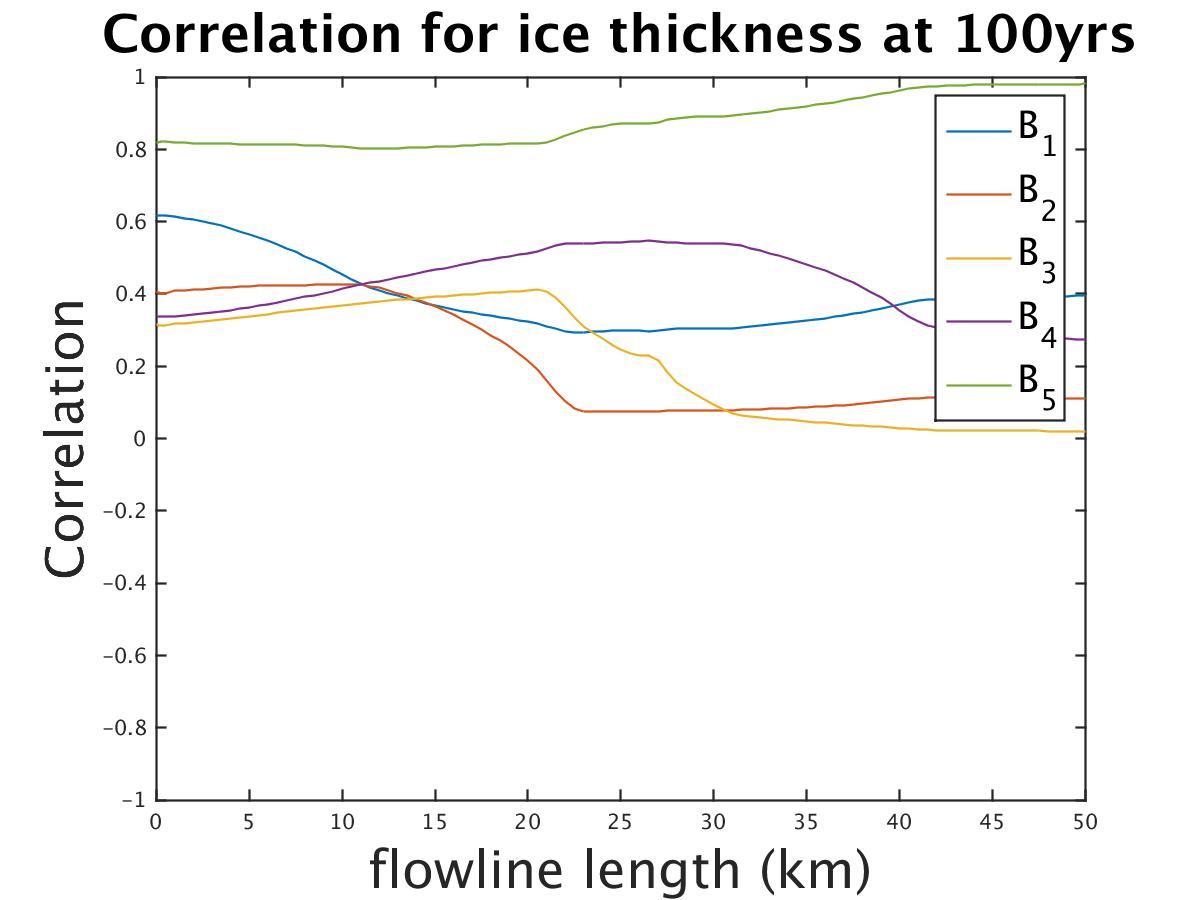 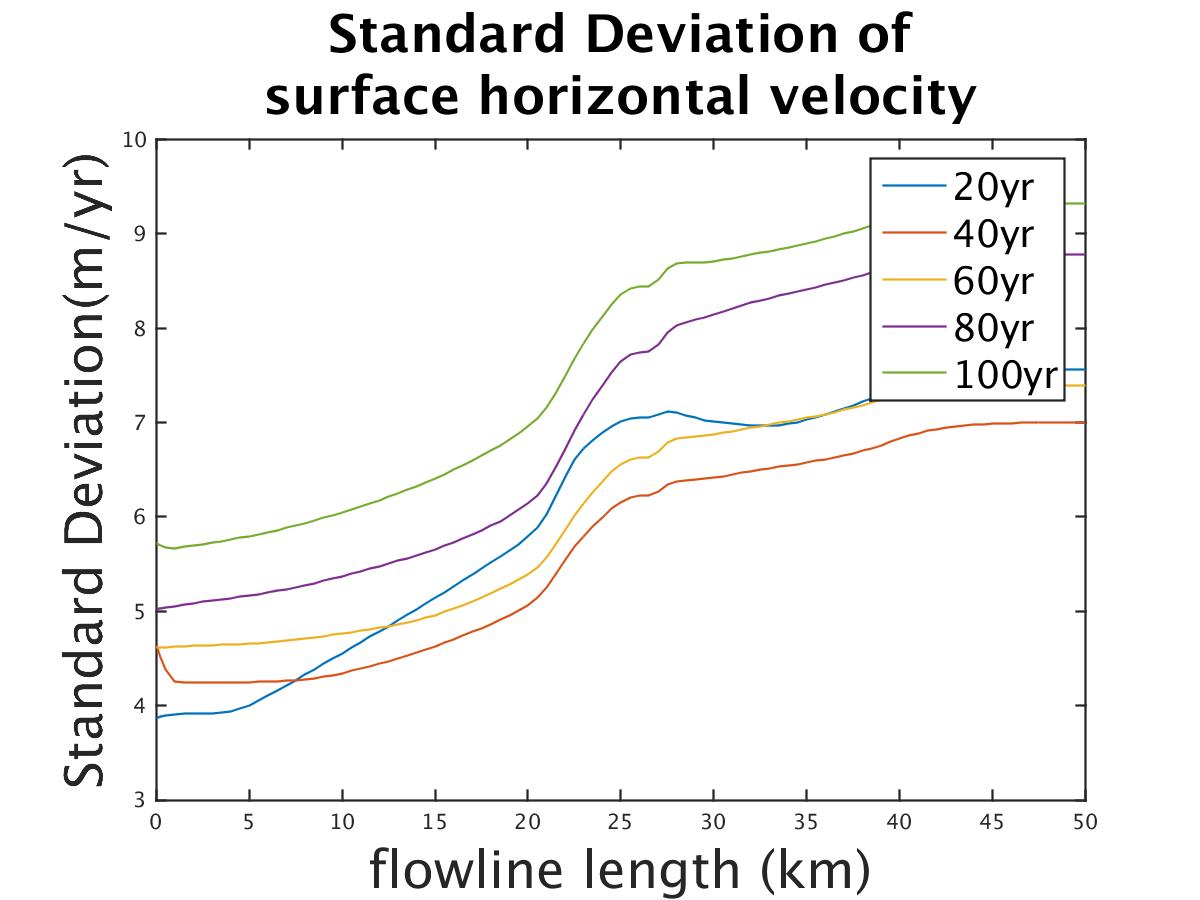 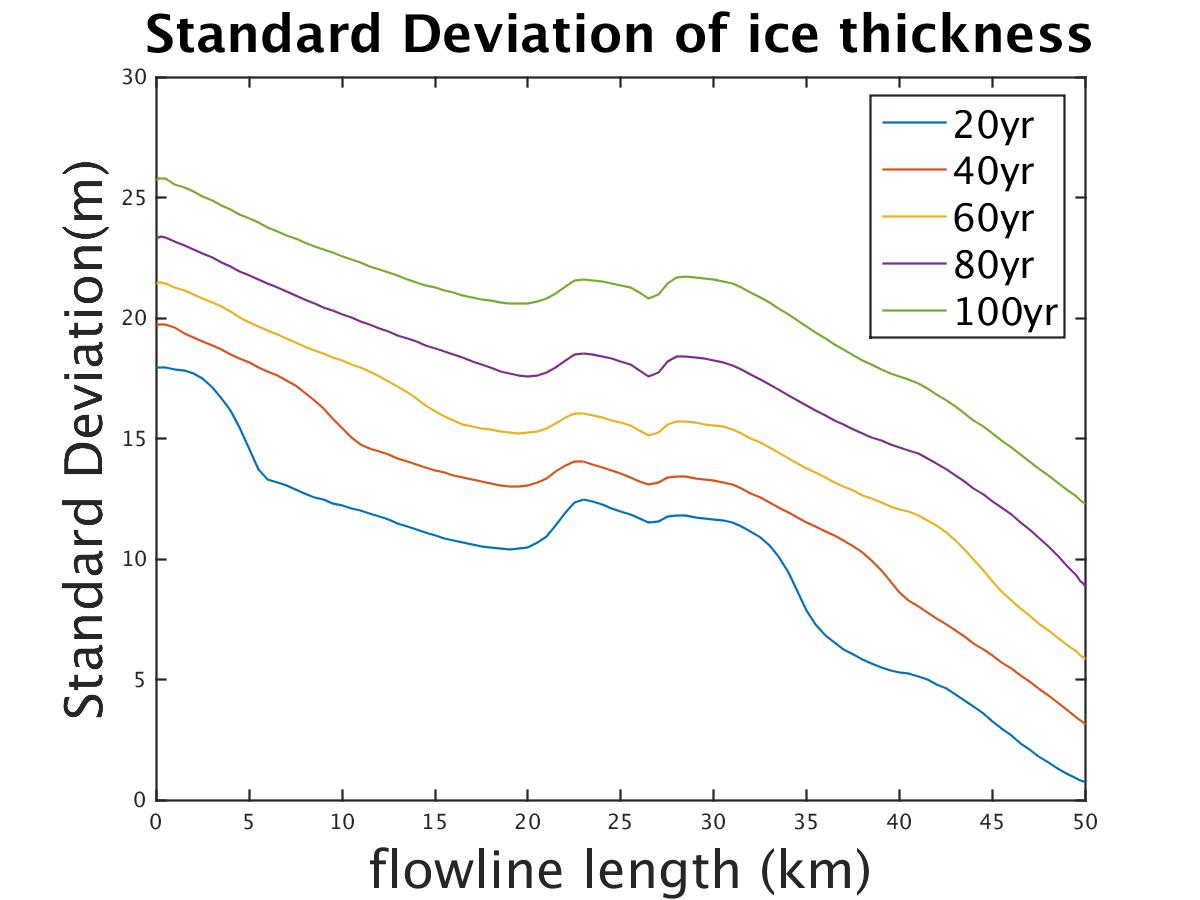 Basal friction coefficient (Bi) is more dominant than the terrain height (A)
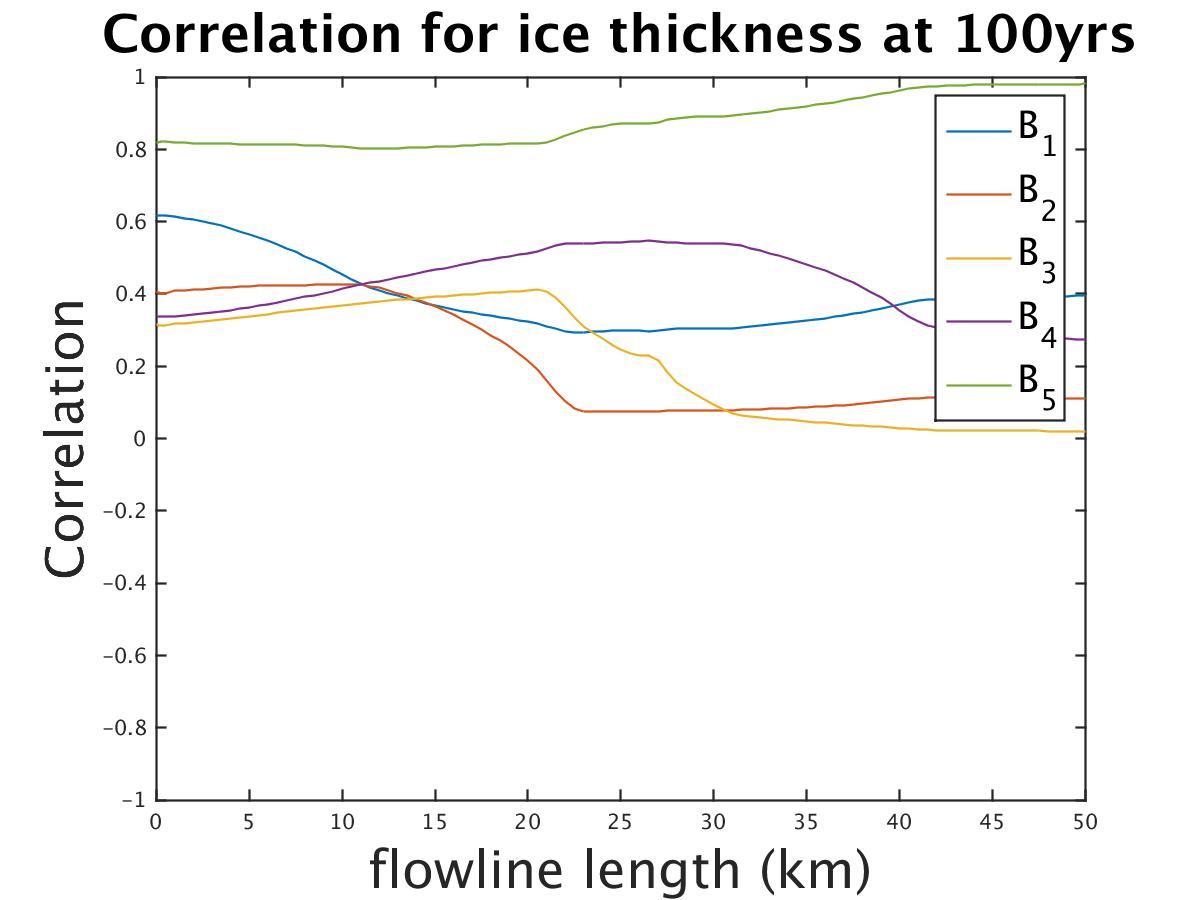 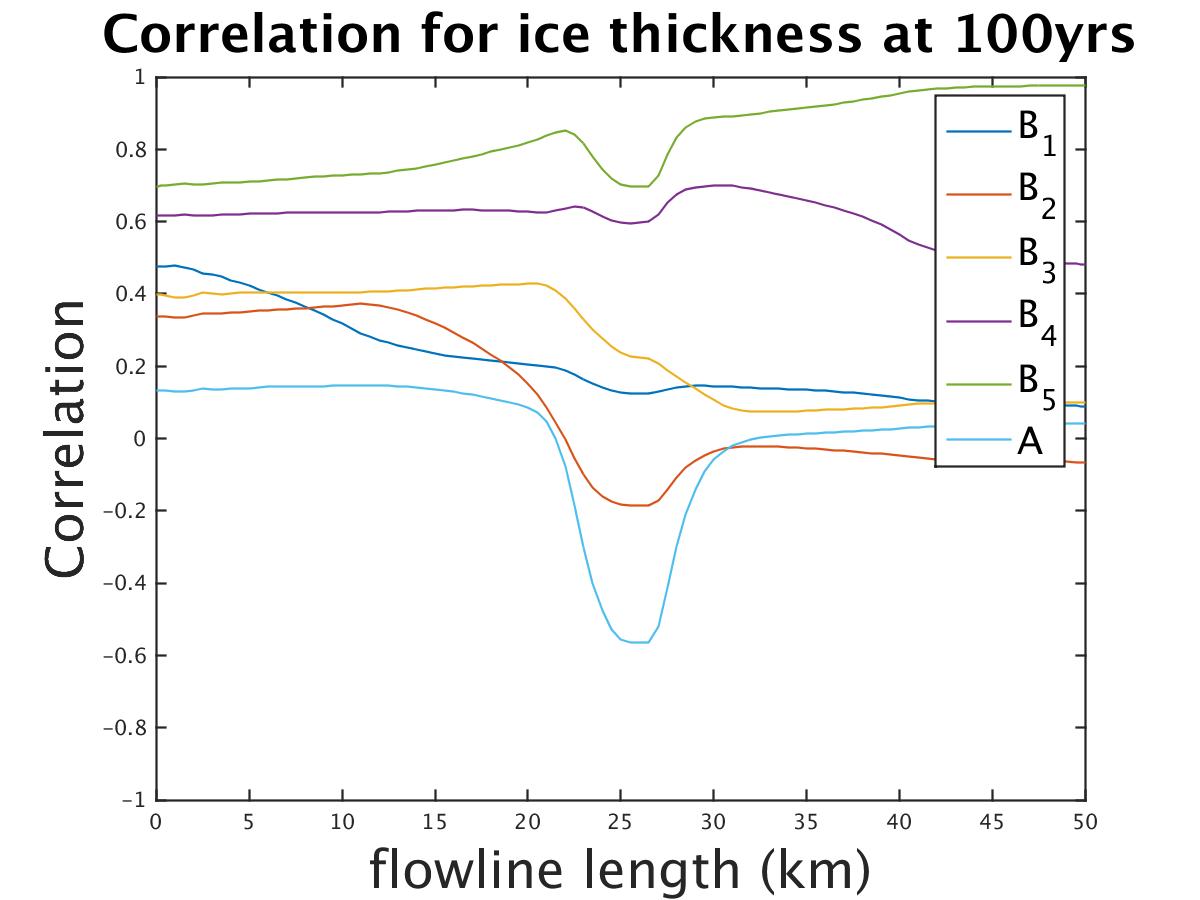 perturbing A, Bi @ 100yr
perturbing Bi @ 100yr
5% uncertainty on upstream flux have large correlation with surface horizontal velocity
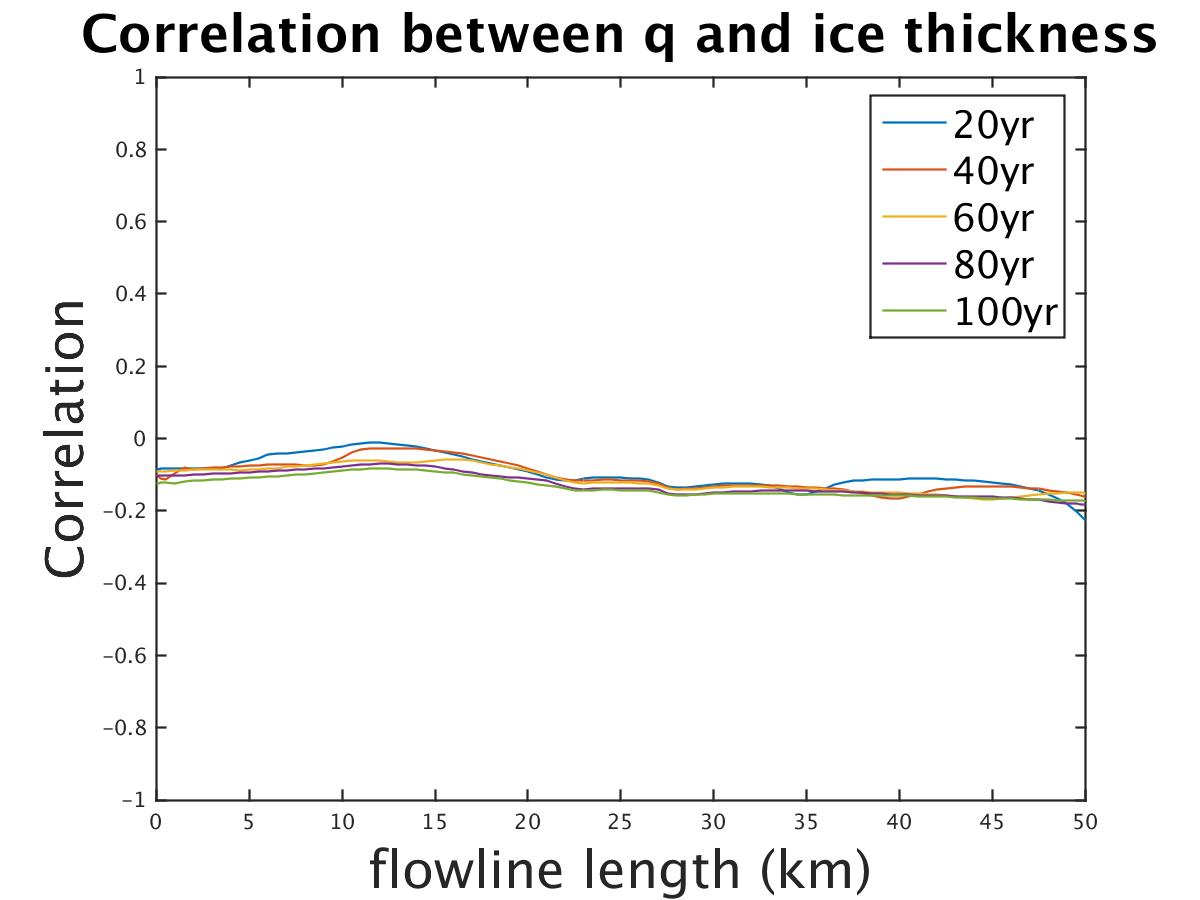 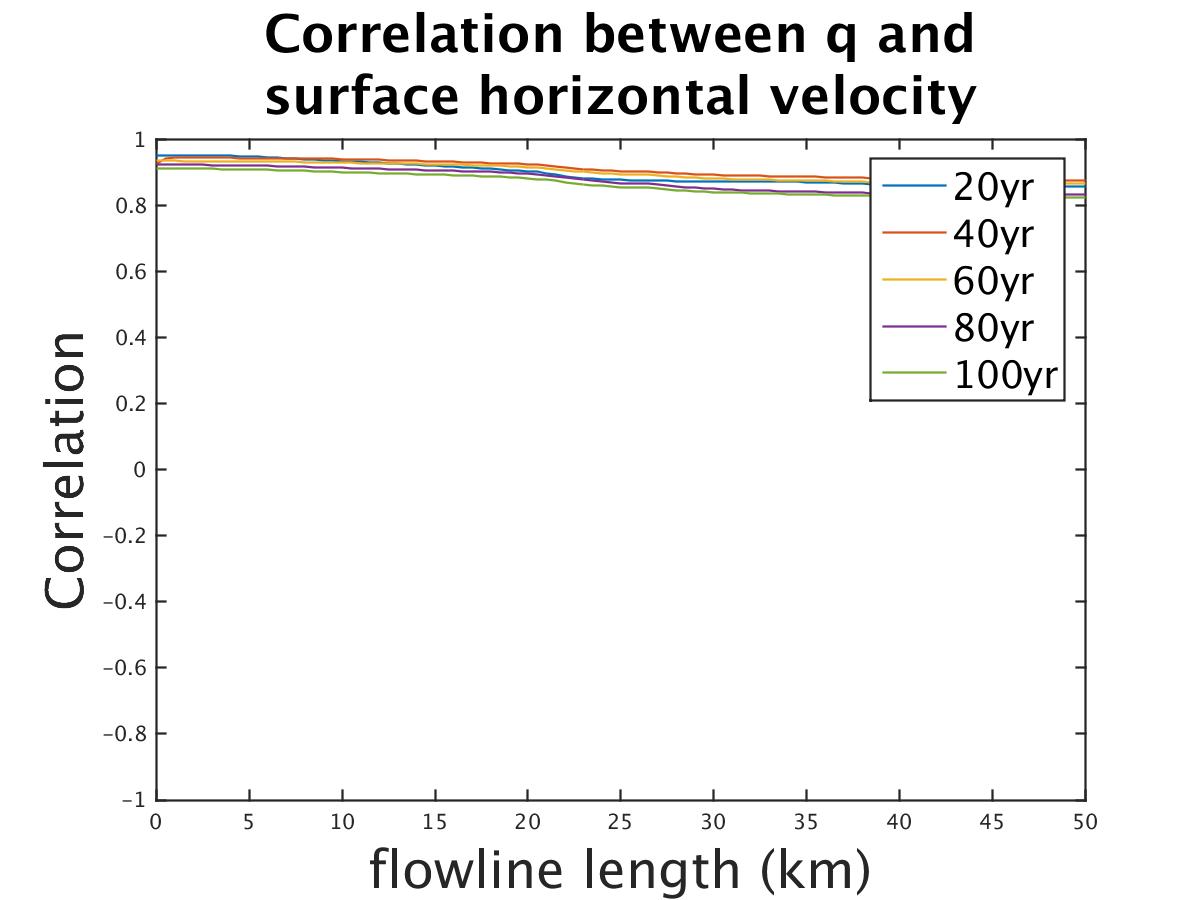 perturbing q(5%), Bi for 100 yrs
1% uncertainty on upstream flux have minor correlation with surface horizontal velocity
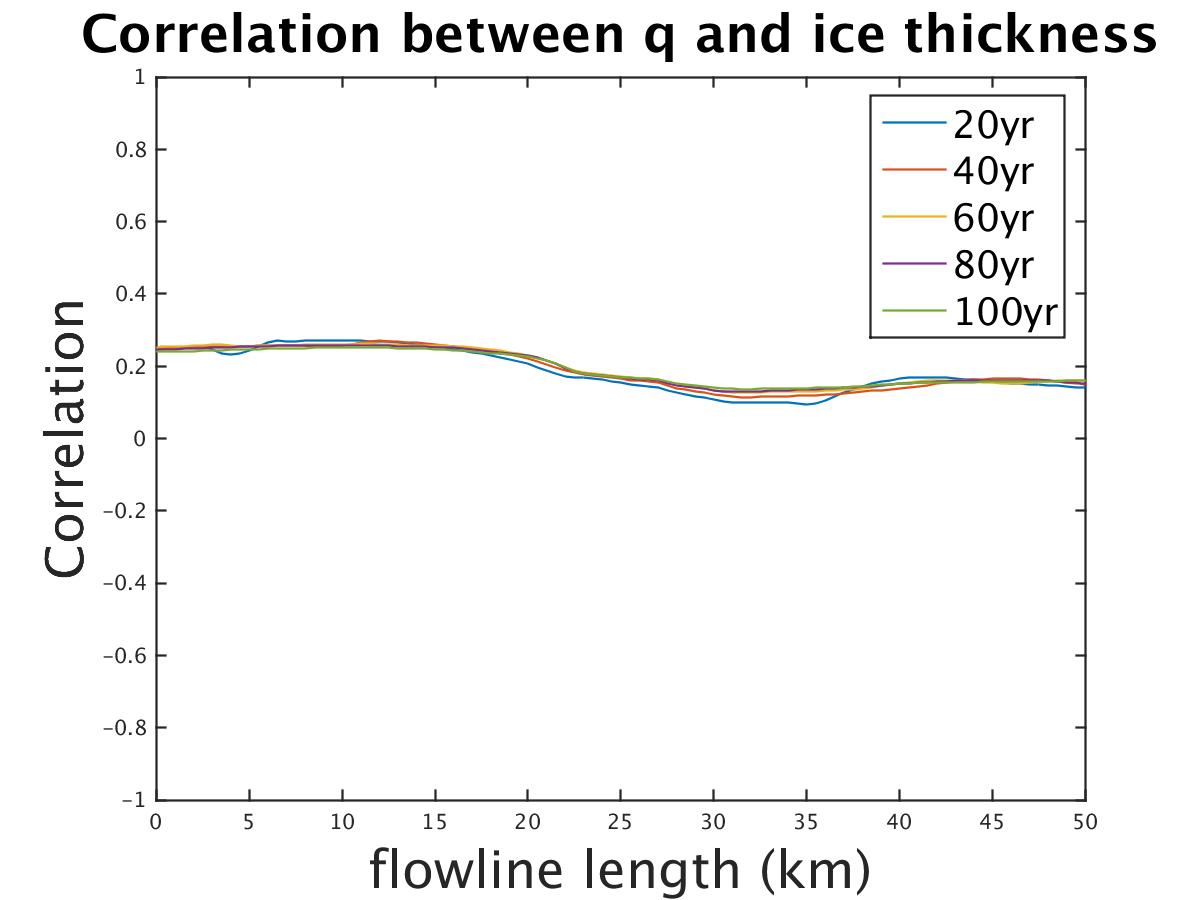 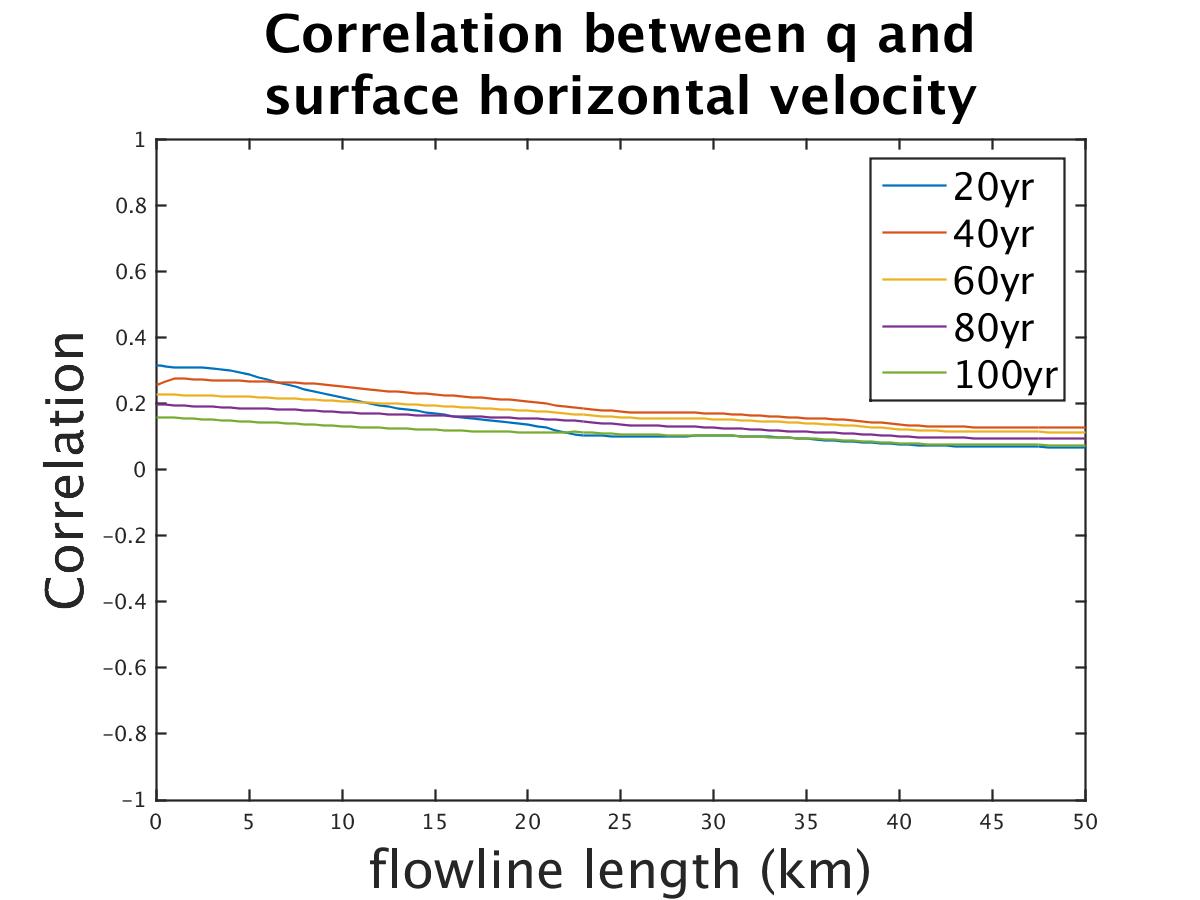 perturbing q(1%), Bi for 100 yrs
Compare the correlation results between 5% uncertainty and 1% uncertainty on q @ 100 yr
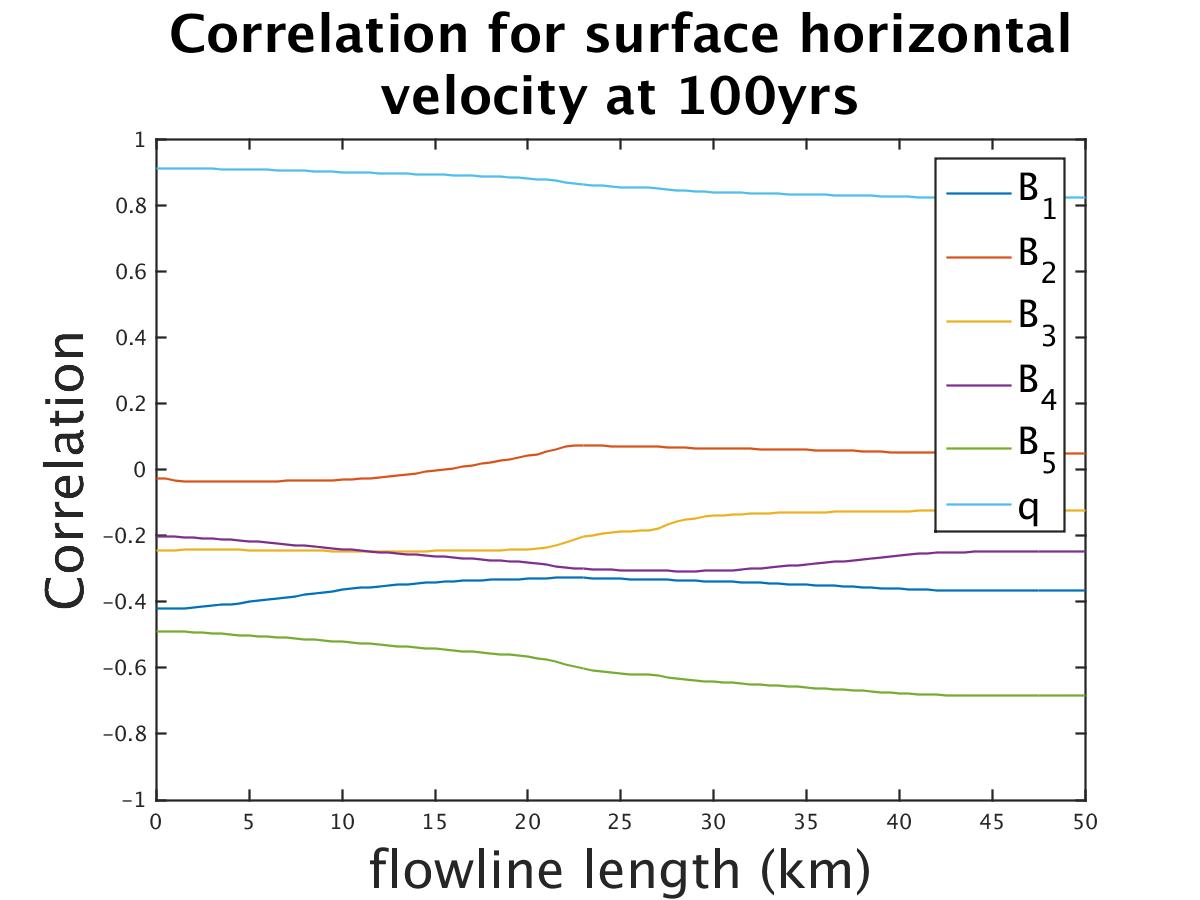 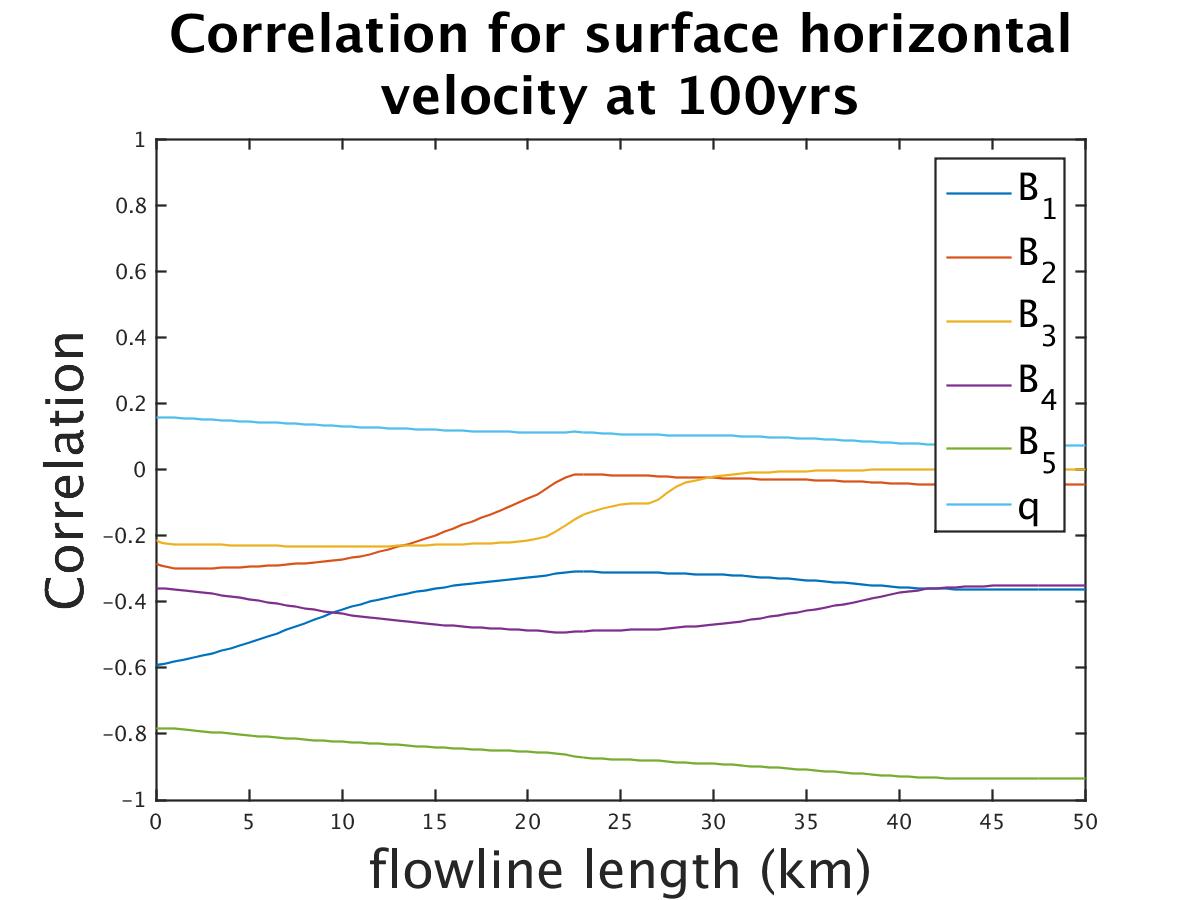 perturbing q(5%), Bi @ 100 yr
perturbing q(1%), Bi @ 100 yr
5% uncertainty on upstream flux with different upstream b.c.
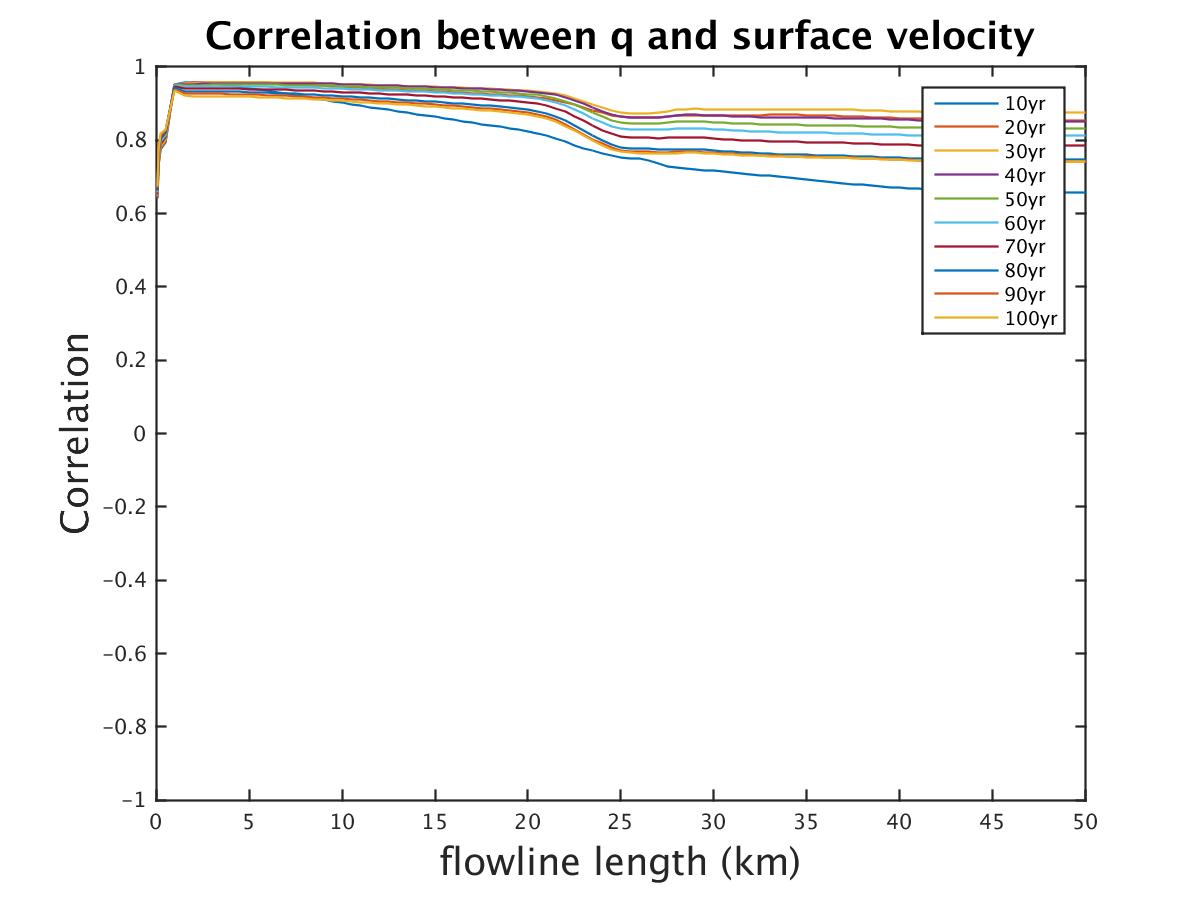 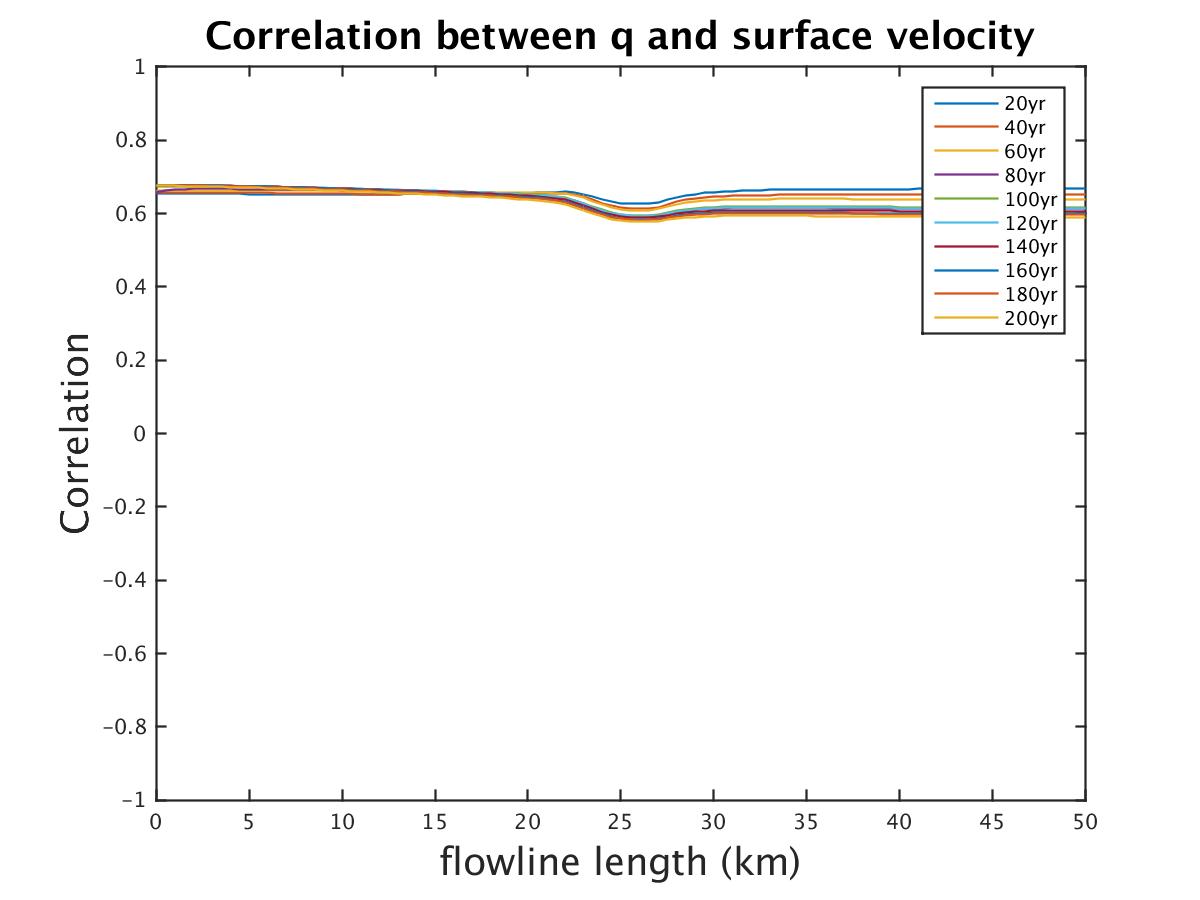 perturbing u(x=0,t=0),h(t=0) (5%), Bi for 100 yrs
perturbing h(x=0,t=0) (5%), Bi for 100 yrs
The perturbation is propagated mostly by dispersion instead of ice advection
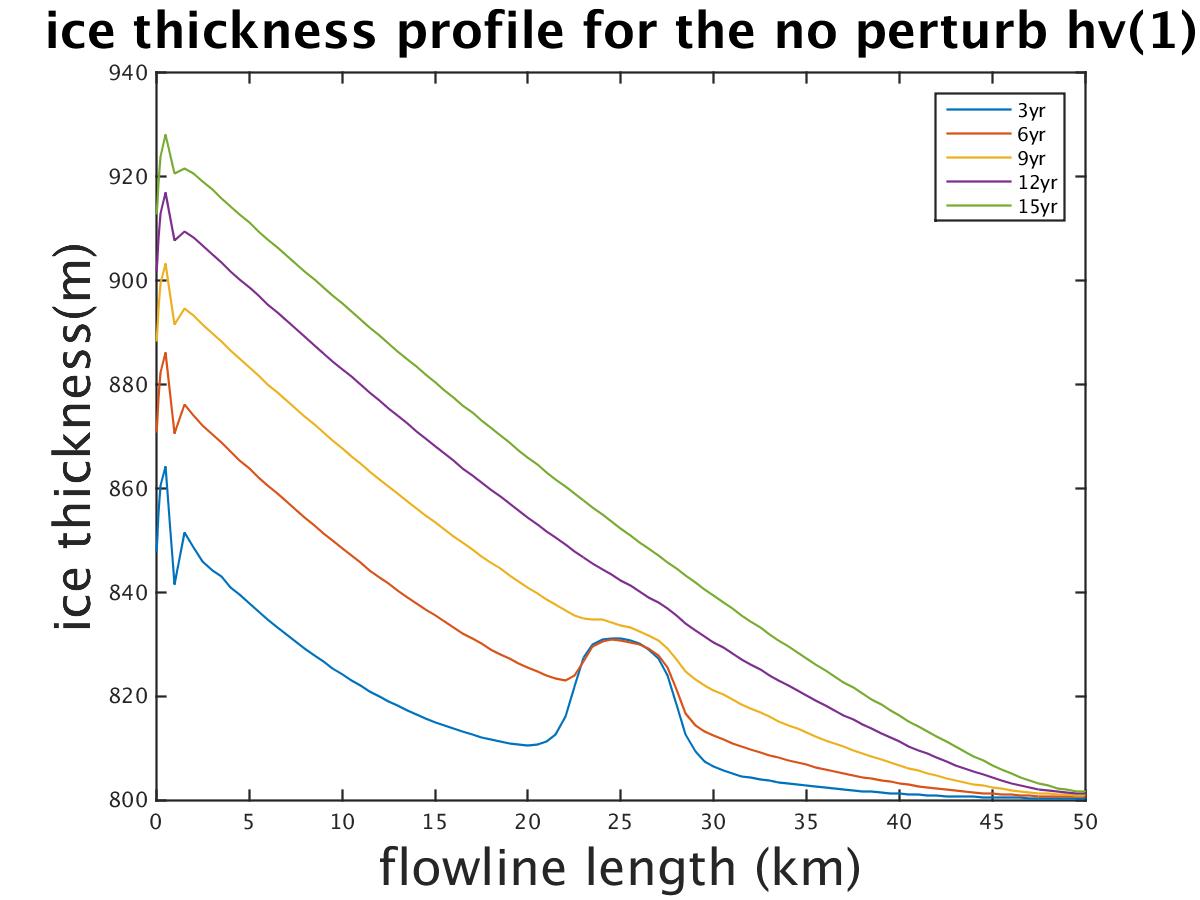 uniform B, uniform thick, no perturbation on upstream
Conclusion
The terrain only affect the local region, while the basal friction (especially B5 at downstream) is more dominant than the terrain.

For the uncertainty of upstream flux, 5% has a large correlation (around 0.9) with the surface velocity

The impact of uncertainty on upstream is propagated by dispersion instead of ice advection
Conclusion
Original question: How will the uncertainty of upstream flux affect the retrieval results?

In the real world, the upstream flux has an uncertainty of approximately 5% (sometimes can up to 10%), so the previous retrieval results that did not consider uncertainty in the upstream flux may be overconfident.

Thanks!